Diabetes Mellitus in Primary Care
Dr A R Ebrahim
GP with Special Interest in Diabetes
Objectives
Describe how diabetes is diagnosed and classified

Describe non diabetes hyperglycaemia (NDH)

Who may be screened for Type 2 Diabetes

How to organise the care of a person with diabetes in primary care

Nice guidelines with regards to newer agents
Basic pathophysiology for glucose intolerance
Insulin is produced within Beta islets cells

Glucose intolerance/hyperglycaemia results:

Insulin resistance

Beta cell dysfunction
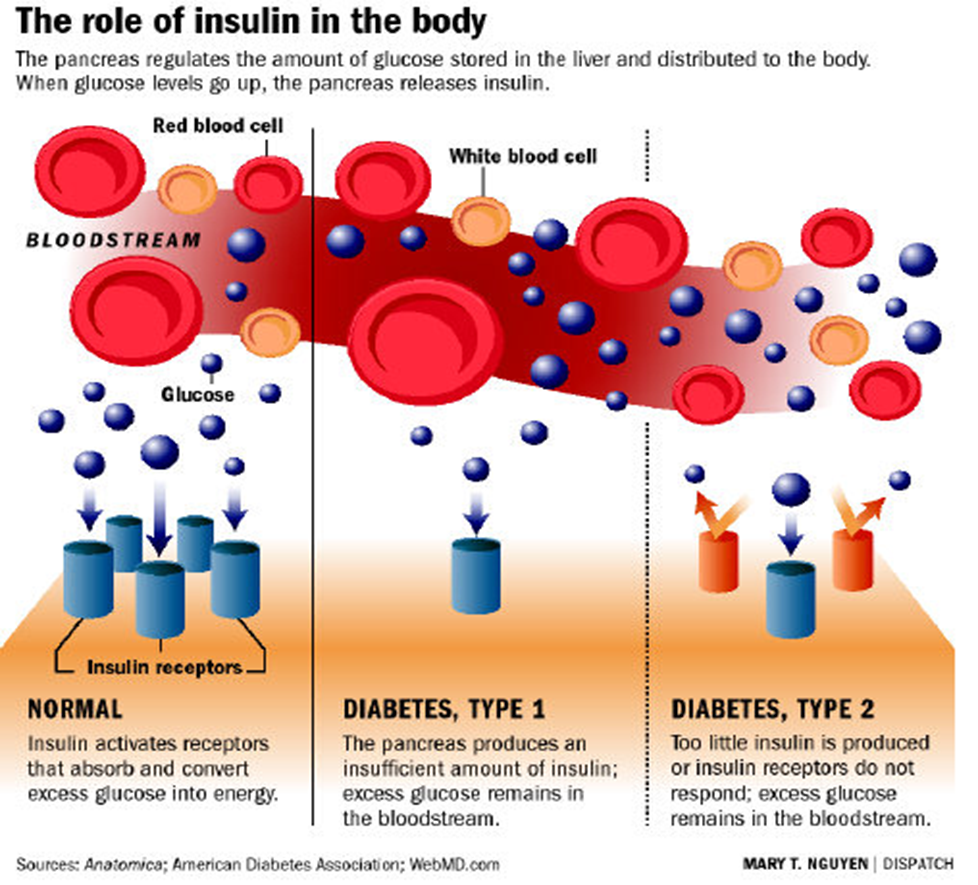 Causes of Hyperglycaemia
Beta cell dysfunction

Reduction/arrest of insulin production 
 Autoimmune  Type 1 Diabetes

Insulin resistance

Insulin action is decreased by Insulin receptor dysfunction  Type 2 Diabetes
Classification
Out dated terms no longer in use:
Insulin dependent diabetes mellitus IDDM

Non insulin dependent diabetes mellitus NIDDM

Often people equated IDDM as Type 1 and NIDDM Type 2 so when a NIDDM went on insulin they became Type1??
Classification
Should use the following terms:

Type 1 DM or Type 2 DM

Rare types:

LADA - Latent Autoimune Daibetes of Adult (late onset Type 1)

MODY - Mature Onset Diabetes of Young (monogenic)
Symptoms on presentation
Osmotic Symptoms
Excess thirst
Polyuria
Urinary incontinence 
Blurred vision/changes in visual acuity
Extreme Tiredness

Non Osmotic symptoms
Weight loss
Recurrent Pruritis Vulvae/Balantis
Recurrent infections/abscesses
Erectile Dysfunction
Case Study
Shirley is 52 years old has presented at practice for a discussion on HRT as she is feeling very tired, run down and has recurrent thrush. She attributes her symptoms to her menopause. A random BM is 15.0

Past Medical History	Social History		Medication		
Hypertension 3 years		Works as part time cook		Ibuprofen 200mg tds
Gest DM in 3rd pregnancy	Married with 3 children		Bendroflumethiazide
Obese			Inactive
Ex-smoker


Is it diabetes or not?
Type 1 or Type 2?
Diagnostic Criteria
Diagnosis of Diabetes
Requires 1 abnormal glucose if symptomatic (osmotic symptoms)
Requires 2 abnormal glucose if asymptomatic

Fasting Plasma Glucose (FPG) ≥ to 7mmol/l 	OR

2hr post glucose load ≥ equal to 11.1 mmol/l OR

HbA1c ≥ 48mmol/mol (6.5%)
HbA1c measures how much glucose coats the red blood cells
HbA1c
We now have local agreement with L&D to use HBa1c  for screening for diabetes

Measures glycation of Haemoglobin in RBC its dependent their rate of cell turnover so it can give false negatives

Should not be used for diagnosis in:
Children
Pregnancy
Suspected Type 1/acutely ill will not pick rapid raised hyperglycaemia
Drugs which cause rapid rise of glucose ie steroids/antipsychotics
Abnormal haemoglobin variant which reduce RBC turnover
Anaemia from haemolysis/iron deficient/chronic renal failure
Diagnosing using HbA1c
WHO recommendation 
HbA1c ≥ 48mmol/mol (6.5%) Is diagnostic of DM
(Variation between ethnicity could be 4mmol/mol between European/African)

As HBa1c measures glycation of Haemoglobin in RBC its dependent their rate of cell turnover

Should not be used for diagnosis in:
Children
Pregnancy
Suspected Type 1/acutely ill will not pick rapid raised hyperglycaemia
Drugs which cause rapid rise of glucose ie steroids/antipsychotics
Abnormal haemoglobin variant which reduce RBC turnover
Anaemia from haemolysis/iron deficient/chronic renal failure
New protocol for screening for Type 2 Diabetes
If one fasting glucose above 7 mmols/l repeat the test add FBC.

If the second is between 5.5-6.9 mmol/l, request a HbA1c provided not anaemic and not fall in the special risk group.

If anaemic or falls in the special risk group then request OGTT
Non Diabetic Hyperglycaemia
NDH - new term for pre-diabetes; impaired glucose regulation.

NDH – includes impaired fasting glycaemia (IFG) and impaired glucose tolerance (IGT).
Non Diabetic Hyperglcaemia
NDH is currently diagnosed by HbA1c or FBS


Fasting blood sugar: 5.5-6.9 mmol/l


HbA1c is >42(6.0%) and equal to 47(6.4%) mmol/mol
Importance of NDH/Pre-diabetes?
Individuals with NDH are at increase of T2DM

On average incidence 46.9 patients per 1000 patient/year. (CI 15.14-89.71)



Morris DH, Khunti K, Achana F, Srinivasan et al. Progression rates from HbA1c 6.0-6.4% and other prediabetes definitions to type 2 diabetes: a metaanalysis. Diabetologia. 2013 Jul; 56(7):1489-93.
NDH increases risk of CV disease.


Individual with pre-diabetes have RR 1.2 for CV disease (CI 1.2- 1.28)



Ford ES, Zhao G, Li C, Pre-diabetes and the risk for Cardiovascular disease: a systematic review of the evidence. J Am Coll Cardiol. 2010 Mar 30; 55(13):1310-7
Impaired Fasting Glycaemia
Fasting Plasma Glucose between 6.1 & 6.9 mmol/l

2 hours post glucose load <7.8 mmol/l
Impaired Glucose Tolerance
During an OGTT

Fasting Plasma Glucose < 7.0 mmol/l and

2 hours post glucose load ≥ to 7.8 and<11.0 mmol/l
Indications for OGTT
Requires results of two fasting plasma glucose test within 3 months where:

Inconclusive i.e one above and the other below 7.0mmol/l 

Between 6.1and 6.9mmol
Diagnosing using HbA1c
WHO recommendation 
HbA1c ≥ 48mmol/mol (6.5%) Is diagnostic of DM
(Variation between ethnicity could be 4mmol/mol between European/African)

As HBa1c measures glycation of Haemoglobin in RBC its dependent their rate of cell turnover

Should not be used for diagnosis in:
Children
Pregnancy
Suspected Type 1/acutely ill will not pick rapid raised hyperglycaemia
Drugs which cause rapid rise of glucose ie steroids/antipsychotics
Abnormal haemoglobin variant which reduce RBC turnover
Anaemia from haemolysis/iron deficient/chronic renal failure
Will an individual diagnosed as T2DM by an OGTT be diagnosed T2DM using Hba1c?
Not always!!

The two test actually diagnose two different populations.

The populations do overlap but not mutually inclusive.

Hence do not use both test, pick one
Diabetes Prevention Programmes
There is no national screening programme recommended

Diabetes prevention programme:

Aims to identify high risk individuals using risk assessment tools i.e. Q-Diabetes

Those with high risk scores will have fasting bloods sugars or HbA1c to determine NDH/Diabetes
Diabetes Prevention Programmes
All Caucasian over 40 yrs with first degree relative with T2DM will be offered complete a risk assessment tool

In Asian/Black individual over 25yrs with first degree relative with T2DM will be offered to complete a risk assessment tool

Those with a high risk score should be offered fasting bloods sugar or a HbA1c

Should be repeated between 3-5 years.
Pre-diabetics-High risk of DM
Diabetes Prevention Programme

HbA1c 42-47mmol/mo1 (6-6.4%)

Provide intensive lifestyle advice

Educate to report symptoms of diabetes 

Monitor HbA1c annually
Organising Care in Primary Care
38 yr old male works as a manager with a BMI of 27, is complaining of increase thirst, passing lots of urine, tired all the time. Has had his FPG returned as 9.5mmol. How will organise his care?
Organising Care in Primary Care
Inform him of the diagnosis
Give brief dietary intervention
Request HbA1c, Lipids & U&E with follow up
Book appointment for annual check
Book for  in house dietary education
Need booking for Structured Education
Need ensure referred for retinal screening
Anti-hyperglycemic drugs
Biguanides

Sulfonylurea

DDP4 inhibitors

GLP 1 analogues

SGLT2 Receptor inhibitors
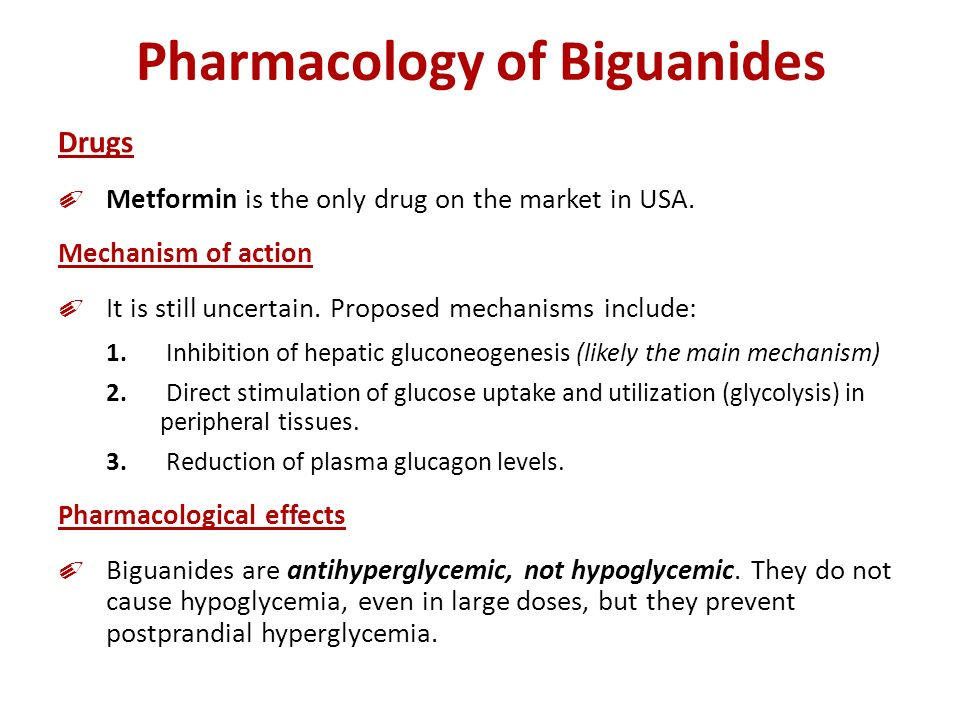 Pharmacology of Sulfonylurea
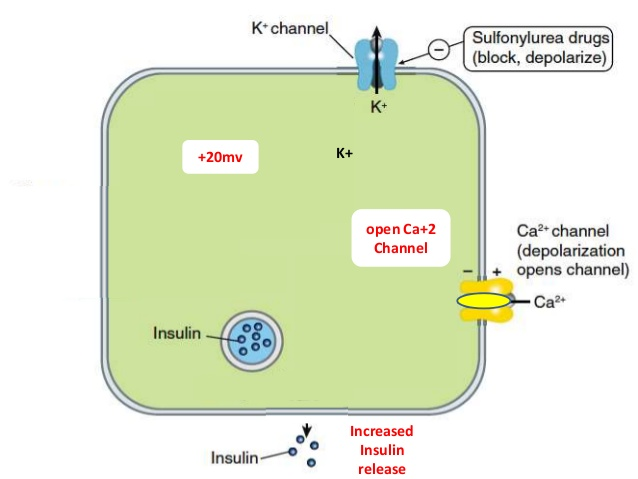 Incretin Effect
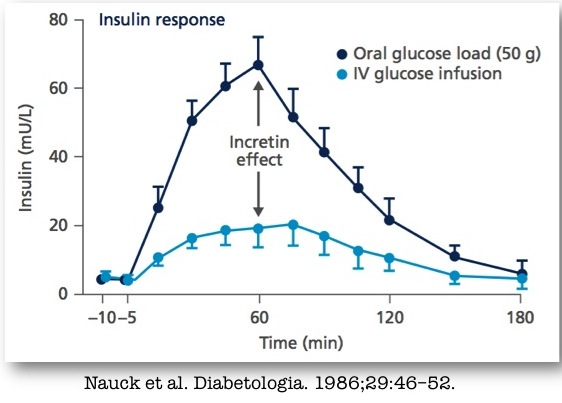 Pharmacology of GLP1 analogue
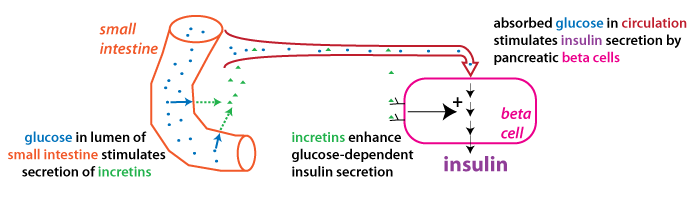 DPP-4 inhibitors
DPP-4 inhibitors

Prolongs the effect of the incretin hormones on Beta cells, stimulating insulin secretion

Have a weight neutral effect, mainly lower post-prandial sugars and very low risk of hypoglycaemia

Can be used second line if there is a significant risk of hypoglycaemia need to justify.

Mainly used third line after a sulfonylurea

Should only continue their use, if one achieves a HbA1c reduction of 0.5% (6mmol/mol) within 6months from initiation.
GLP 1 analogues
GLP 1 analogues

Used as third line if BMI > 35
Used in third line if BMI <35 if insulin is unacceptable because of occupation or need weight loss to benefit co-morbidities
Only continue if achieve a reduction in HbA1c of at least 1 %(11mmol/mol) and weight loss at least 3% of initial body weight at 6months
Pharmacology of SGLT2 inhibitors
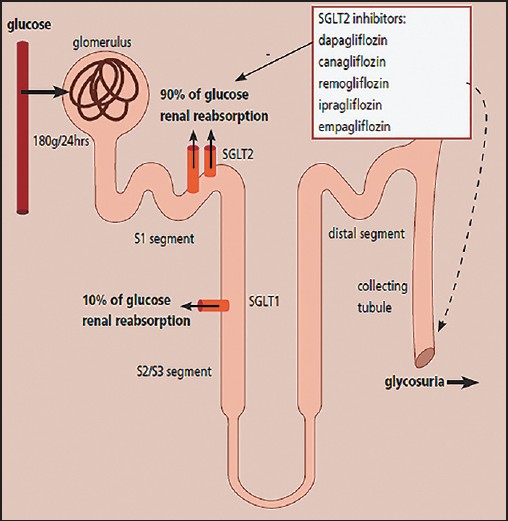 SGLT2 Inhibitors
Block glucose reabsorption from the proximal renal tubules.
Associated of loss of calories associated with a weight loss
Need good functional kidneys
Licensed to be used in monotherapy onwards
Often good second or third line drug
Consider in obese patients
Case Study
Tom has recently been informed that he has type 2 diabetes he is 45 years old with a BMI of 25.3 and was asked to have a HbA1c blood test. This has come back as being 7.4% (57mmol/mol). He is here today for his first review after his diagnosis.

1.	What aspects of care are you going to ensure have been or will be covered today?

2.	What agent are you going to initiate to improve his glycaemic control?

3.	In which scenario would you delay initiating oral hypoglycaemic agents?
1.   a. Organise an annual check
   	b. Provide in house lifestyle and exercise advice
	c. Refer to a structured education programme
	d. Refer to a retinal screening programme
	e. Commence treatment

2.     Metformin

3.	If the patient was asymptomatic and his HbA1c   was below 6.5%.(48mmol/mol)
Case Study
Ali has had type 2 diabetes for the last 2 years. He is currently taking 45mg of pioglitazone which he tolerates well.  His BMI has reduced from 27 to 26 and has regular exercise. He works as an office manager and is not affected with hypoglycaemic episodes. Since his diagnosis his HbA1c has ranged between 6.5(48mmol/mol) to 7% (53mmol/mol). Recently his HbA1c has started to rise his previous level was 7.3%(56mmol/mol) and his current one has come back at 7.5% (58mmol/mol) despite having received reinforcement of lifestyle advice.

1.	Why do you think he was prescribed pioglitazone as first       line?
2.	What is your likely second line oral hypoglycaemic drug group?
3.	If his BMI was 31 would be your options be for a second line drug group?
1. Not tolerate metformin s/e or it was    
    contra-indicated

       2. Sulfonylureas

     3. SGLT2 inhibitors and DPP4 inhibitors
Case Study
Edna is a 70 year old lady living quite independently on her own with type 2 diabetes for the last 5 years. Her BMi is 26 and has been well controlled on metformin maximum dose. Recently her HbA1c her increased to 8% (64mmol/mol) from 7.4% (57mmol/mol) has tried to be as active as possible and keeps to a healthy diet.

1.	What important issues do you want to discuss with Edna before you consider your second line medication?

2.	What is your second line drug group choice likely to be?
1.	Discuss risk of hypoglycaemia, how to recognise and how to manage. Ensure no symptoms of heart failure. 

a. Gliclazide 40mg in mane & review for hypo
b. DPP4 inhibitors
c. Pioglitazone has increase risk fracture and  bladder cancer  need to take risks of this into account. If  starts to get SOB rule out heart failure.
d. Is there a role for a SGLT2 inhibitor?